Centers for Dısease Control and Preventıon (CDC)National Center for Immunization and Respiratory Diseases (NCIRD)Vaccine Ordering and Tracking System(VTrckS)
Anjella Johnson-Hooker, MS., FAC P/PM III
Associate Director of Management and Operations
 Office of the Director
Centers for Disease Control and Prevention
National Center for Immunization and Respiratory Diseases
[Speaker Notes: National Center for Immunization and Respiratory Diseases
Dr. Schuchat is our center director and manage the operations of the center including oversight of a budget over 4billion.
Mission: Prevention of disease, disability, and death through immunization and by control of respiratory and related diseases.]
Presentation Objective
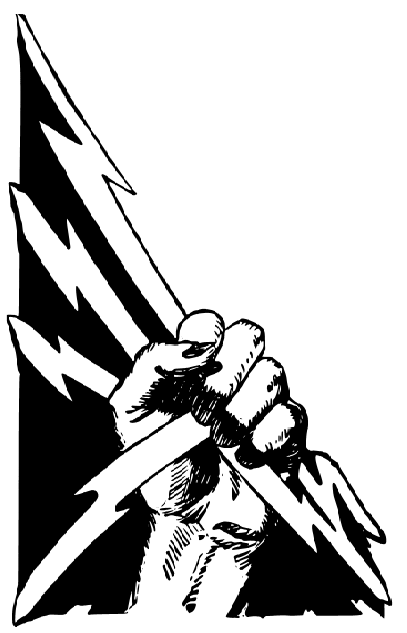 To describe CDC’s Vaccine Tracking System (VTrckS), which is a part of NCIRD’s strategic approach to improving the oversight, management and accountability of CDC’s immunization program.
1.
[Speaker Notes: Which is about transformation, transformation of how we distribute publicly purchased vaccine, how we changed vaccine ordering for state and city grantees/awardees/how we CDC place our bulk replenishment vaccine orders with our contracted vaccine manufacturers, what we are doing to improve the our registries and ultimately to better data analysis and using predictive analytics to enhance our decision making. a]
Agenda
Background 
What does VTrckS provide? 
Implementation Timeline
Lessons Learned and Success Factors
Moving Forward
The Power of Information
Hana – Advanced Data Analytics Platform
2.
Program Background:Modernizing Vaccine Management
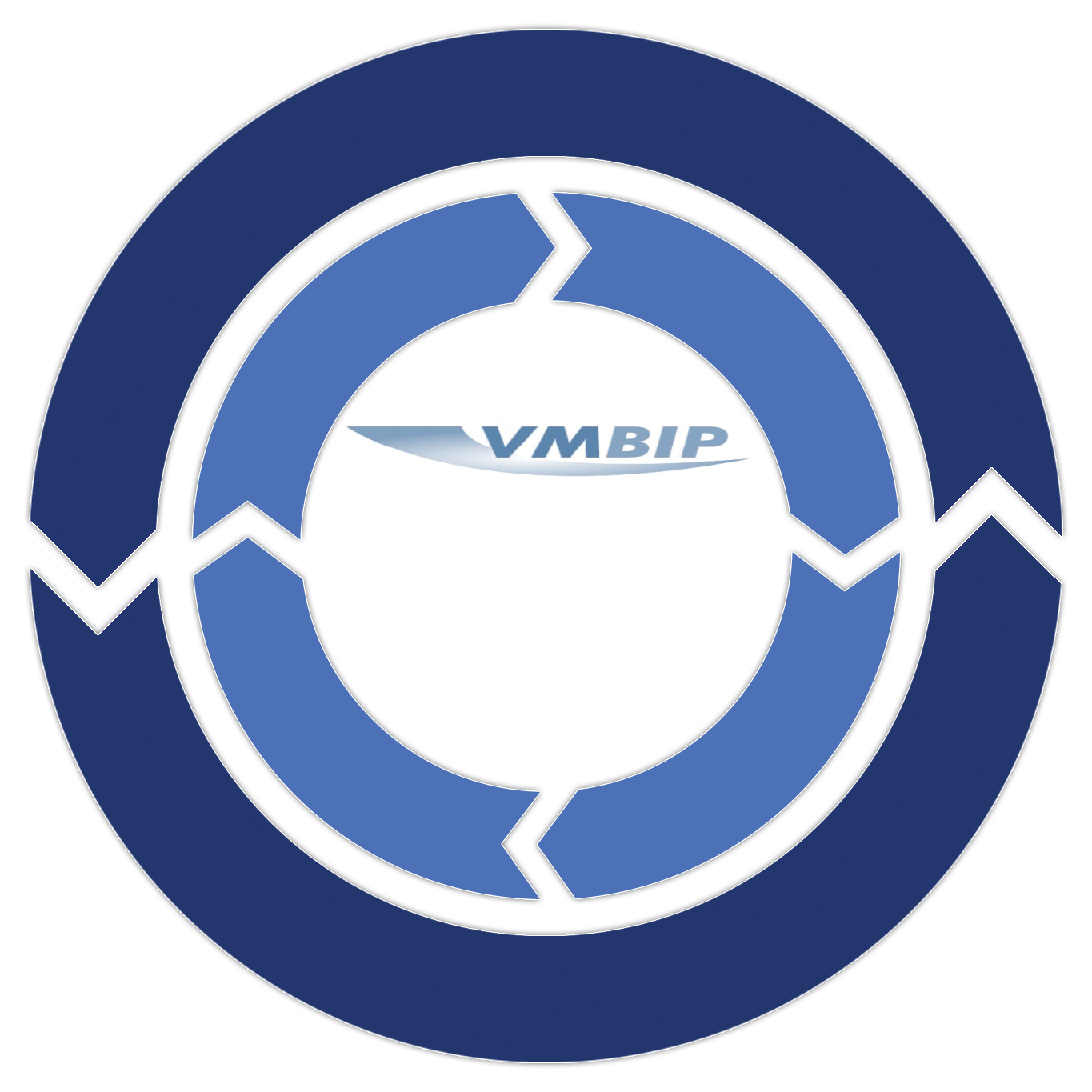 Registries
VTrckS
CentralizedDistribution
Vaccine Management 
Business Improvement
Project
InternalEfficiencies
Stockpile
HANA – Advanced Data Analytics Platform
3.
[Speaker Notes: Modernization began in early 2000 – what am I talking about 
Vaccine management transformation with the goals of 
Better accountability, visibility of vaccine inventory, leveraging technology to integrate stand alone systems, making immunization data available for clinical decision support and data analytics]
Vaccine Tracking System (VTrckS): Overview
An integrated system that supports end to end vaccine management
Standardized and automated system that supports on-line provider ordering 
Business rules facilitate grantee order review 
Provides monitoring and replenishment of CDC’s vaccine inventory
Manages CDC’s vaccine purchase contracts, state vaccine budgets and spending plans
Near real-time inventory visibility and order status
Improved operational efficiency and controls
6.
[Speaker Notes: Points  to Highlight: 
Automated SAP system that supports on-line provider ordering and the replenishment of our vaccine inventory which is distributed by McKesson.  Provides end to end vaccine management
Actually 67 systems were retired (64 versions of Vacman for each grantee because we allowed grantees to customize and 3 other legacy systems ) VACMAN, NIPVAC, and VOFA
VTrcks completes the evolution of centralized distribution. 
Mission critical  application and is always up and running 24/7]
VTrckS replaced 3 legacy systems
VOFA
Vaccine Ordering and Forecasting Application (VOFA)
A legacy system that forecasts grantee vaccine purchases for a 12 month period by vaccine, month, funding type [also called Spend Plan]
VACMAN
Vaccine Management System (VACMAN)
A legacy system that enabled grantee bulk orders of vaccines and provider vaccine order placement
NIPVAC
National Immunization Program Vaccine System (NIPVAC)
A legacy system the enabled bulk and provider order processing; grantee budget and allocation management  [RETIRED]
What does VTrckS provide?
Vaccine Tracking System (VTrckS):High-level milestones & accomplishments
Spend Plan & Full VTrckS Deployment Began
Spend Plan & Full VTrckS Deploys to Pilots
VTrckS Released to 4 Pilot Grantees
Spend Plan Deployment Complete
VTrckS Deployment Complete
DevelopmentBegan
2010
2011
2012
2013
2014
VTrckS Go-Live Was December 13, 2010
4 pilot grantees used VTrckS directly
Orders from remaining 58 grantees interfaced through VTrckS
Back office legacy system was retired, Funds, contracts, and inventory management was transitioned to VTrckS
Spend Plan & Full VTrckS Deployment Began May 1, 2012
Spend Plan was deployed to all 62 grantees by Aug. 1
Full VTrckS solution was deployed to all  grantees by June 2013
Forecasting legacy system was sunset in Oct. 2012 & Front End legacy systems were sunset in Oct. 2013
Accomplishments Since December 2010 Go-Live (as of 10/15/2014) 
Approximately 2 million vaccine orders are placed through VTrckS annually
80-90 million vaccine doses are shipped to providers annually
7.
[Speaker Notes: Points to highlight: 

Many doubted we could go live in one year.  We were able to accomplish this agreesive goal in less than a year (9 months).  
Staggard approach for spend plan deployment 







VTrckS Go-Live Was December 13, 2010
4 pilot grantees used VTrckS directly- We achieved success with 4 pilot awardees.  This  alleviated  resistance to change  with our awardees and promoted confidence in a new process.   
Orders from remaining 58 grantees interfaced through VTrckS- To create some moment and achieve immediate wins, we made am early decision to have all awardees submit their orders to VTrckS.  This allowed us to accelerate our return on investment.   
Backoffice legacy system was retired, Funds, contracts, and inventory management was transitioned to VTrckS

Spend Plan & Full VTrckS Deployment Began May 1, 2012
Spend Plan was deployed to all 62 grantees by Aug. 1
Full VTrckS solution was deployed to all  grantees by June 2013
Forecasting legacy system was sunset in Oct. 2012 & Front End legacy systems were sunset in Oct. 2013

Accomplishments Since December 2010 Go-Live (as of 4/1/14)
Approximately 2 million vaccine orders are placed through VTrckS annually- (Approximately 2 million vaccine orders are placed through VTrckS annually  which translate to 9-10 million  doses)
9 to 10 million vaccine doses are shipped to providers annually]
VTrckS High-Level System Landscape
Manufacturers
CDC
Direct Order Entry
Pilot Grantees
ExIS
VTrckS
EDI
Distributor - McKesson
VACMAN (legacy)
UFMS – CDC’s Financial Mgt System
Non-Pilot Grantees
VOFA (legacy)
NIPVAC  (retired)
CDC Infrastructure Supporting VTrckS
Vaccine Tracking System (VTrckS): Key Success Factors and Lessons Learned
Key Success Factors
Engaging directly with all key internal and external stakeholders in initiation, planning and execution phases 
Expediting the transition of awardees to VTrckS 
Continuous communication with grantees and contractors
Providing direct onsite/phone support to awardees during go live through implementation of Tiger teams (CDC staff, contractors) & Command center (including SAP consultants and CDC staff on phone)
Ongoing VTrckS training for awardees 
Leveraging stakeholder support and consistent feedback
Lessons Learned 
Engaging the right stakeholders throughout the project lifecycle, particularly the development phase
Identifying technology infrastructure requirements upfront to exchange business transaction data to internal and external stakeholders
Changing the labels in the user interface, resulting in an overall better end user experience and adoption
8.
[Speaker Notes: Points to highlight: 
SAP williningness to understand our business- Public health]
Moving Forward:The Power of Information
Immunization Management Technology Highway
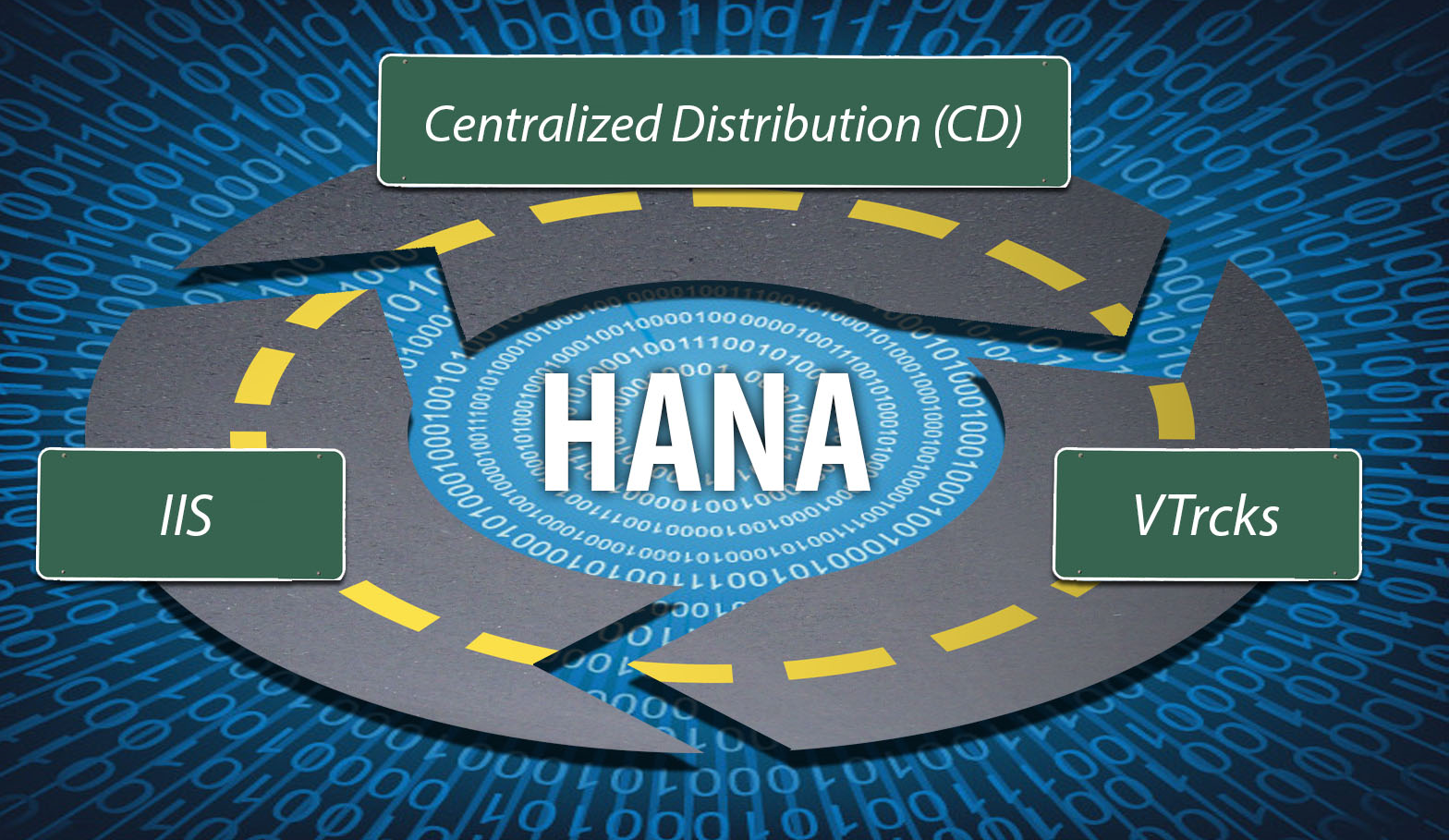 11.
Moving Forward: HANA- Advanced Data Analytics Platform
What is SAP HANA? 
In-memory data platform for performing real-time analytics, and developing and deploying real-time applications.

Advanced Data Analytics Objectives
Improve advanced real-time scalable data analytics capacity and capability for NCIRD programs
Provide a platform for rapid data analysis for large (big) data for various programs in the Center as a shared service 
Ability to integrate multiple data sources irrespective of data types and formats

Expected Benefits of Platform 
Enable awardee reports (used for immunization management) to be more scalable and timely 
Establishes capability to process (more efficiently) immunization record info used to inform immunization best practices
Able to derive new insights (predictive analysis) from multiple data sources which can be integrated in the platform in a standardized manner
12.
[Speaker Notes: In FY 2014, entered into a contract for the purchase and installation of HANA]
Thank You!
Centers for Disease Control and Prevention
National Center for Immunization and Respiratory Diseases
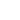